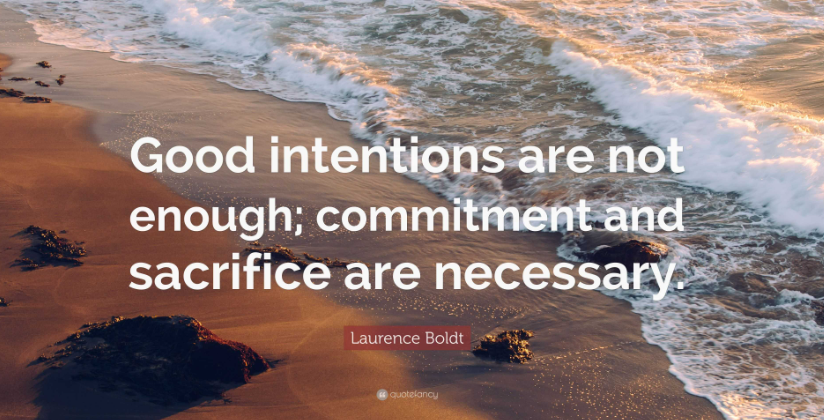 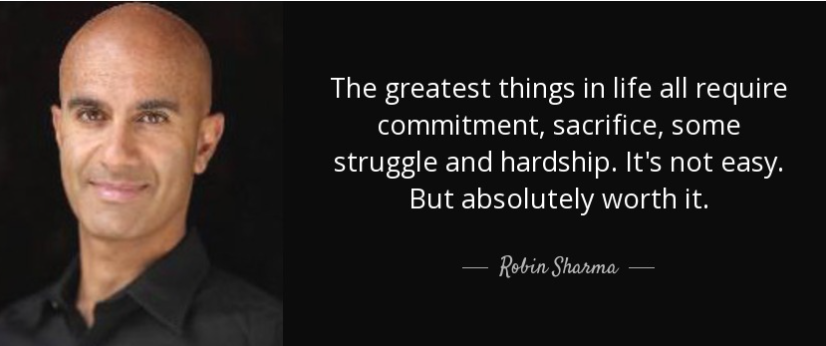 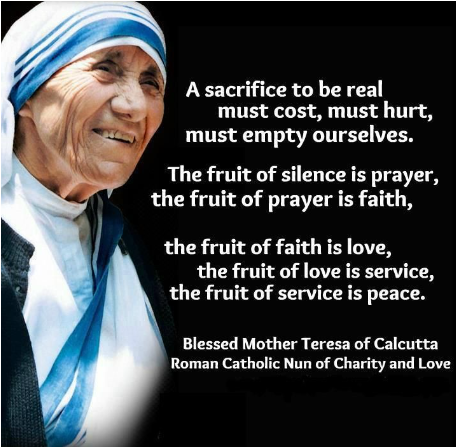 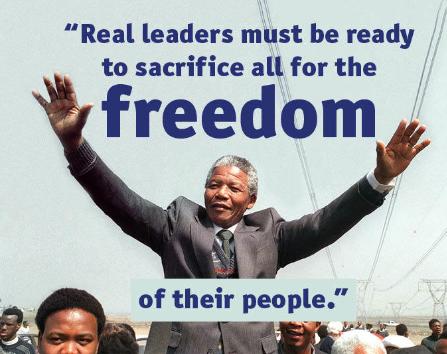 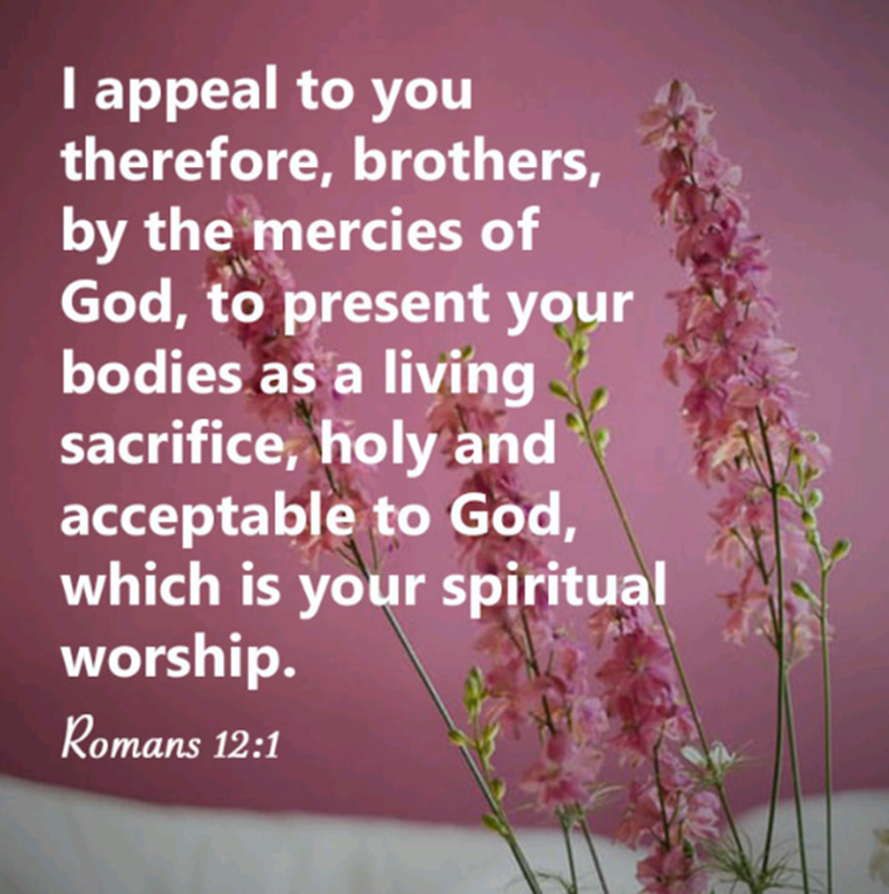 Sacrificial commitment
A communal act…
Nehemiah 10 – 28-29
28 “The rest of the people—priests, Levites, gatekeepers, musicians, temple servants and all who separated themselves from the neighbouring peoples for the sake of the Law of God, together with their wives and all their sons and daughters who are able to understand— 29 all these now join their fellow Israelites the nobles, and bind themselves with a curse and an oath to follow the Law of God given through Moses the servant of God and to obey carefully all the commands, regulations and decrees of the Lord our Lord.
Sacrificial commitment
..to follow the Law of God
Nehemiah 10 – 28-29
28 “The rest of the people—priests, Levites, gatekeepers, musicians, temple servants and all who separated themselves from the neighbouring peoples for the sake of the Law of God, together with their wives and all their sons and daughters who are able to understand— 29 all these now join their fellow Israelites the nobles, and bind themselves with a curse and an oath to follow the Law of God given through Moses the servant of God and to obey carefully all the commands, regulations and decrees of the Lord our Lord.
Sacrificial commitment
to the Sabbath
to the family
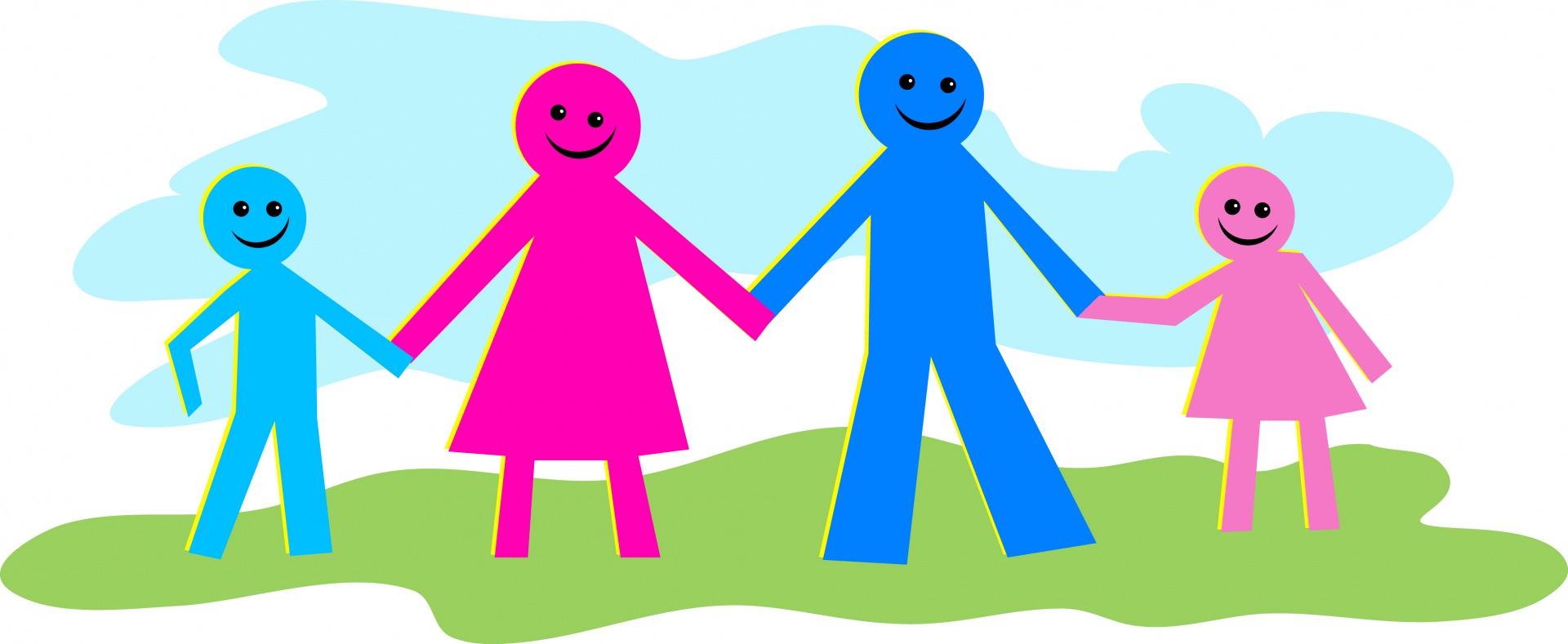 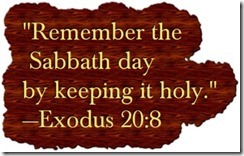 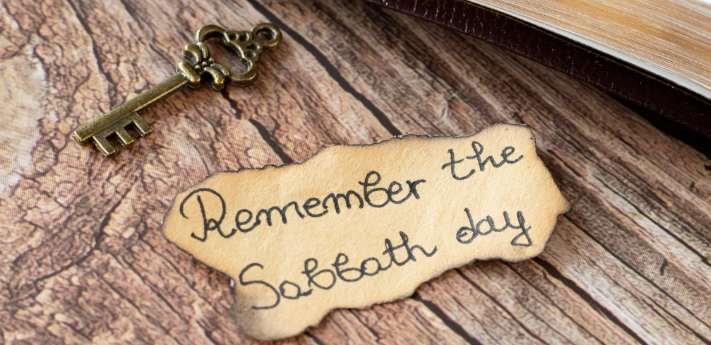 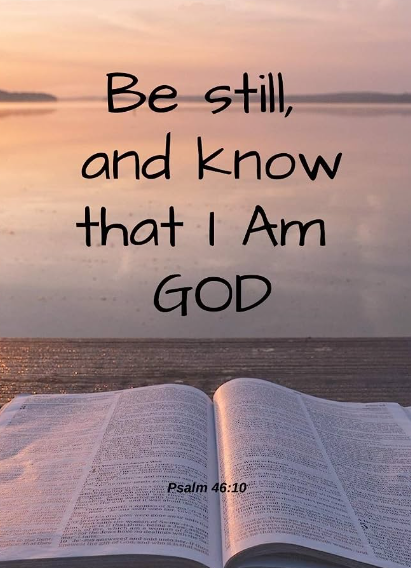 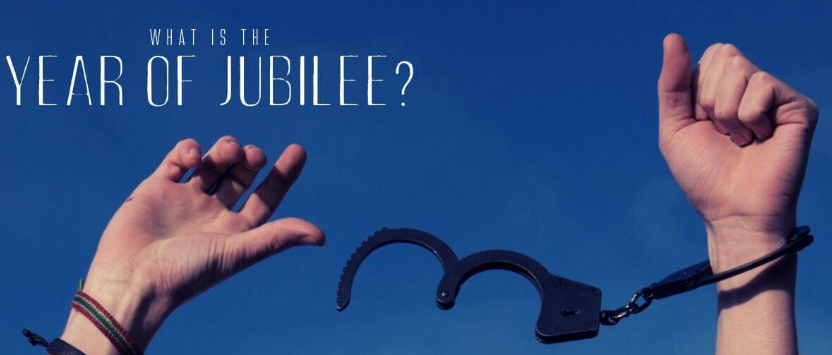 Sacrificial commitment
to the Sabbath
to the family
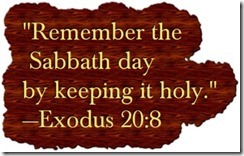 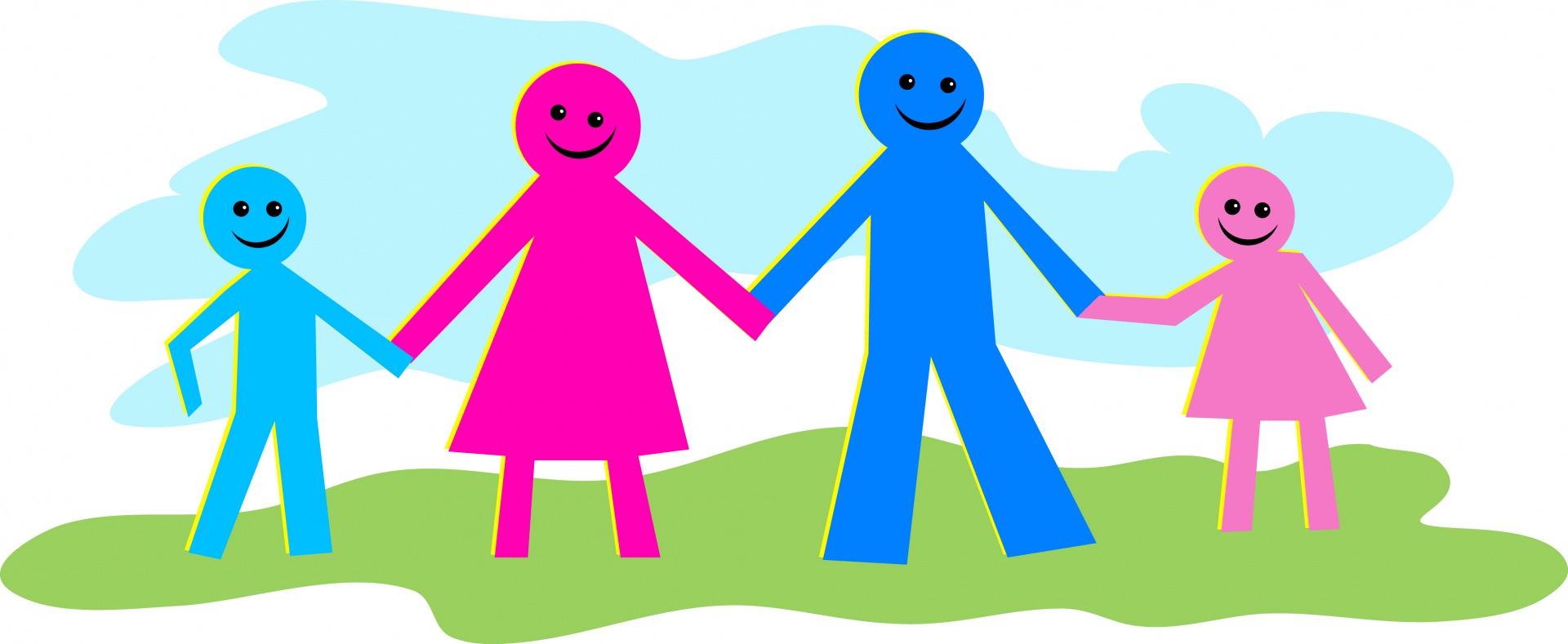 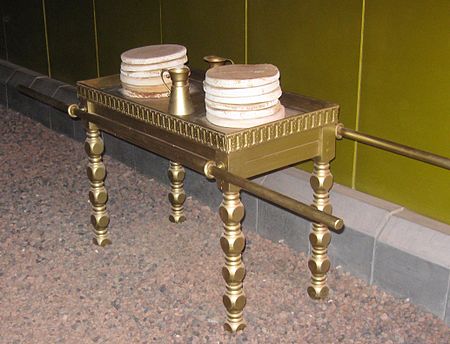 to finance the church
Sacrificial commitment
..to finance the House of God
Nehemiah 10 – 32-33
32 “We assume the responsibility for carrying out the commands to give a third of a shekel[b] each year for the service of the house of our God: 33 for the bread set out on the table; for the regular grain offerings and burnt offerings; for the offerings on the Sabbaths, at the New Moon feasts and at the appointed festivals; for the holy offerings; for sin offerings[c] to make atonement for Israel; and for all the duties of the house of our God.
Sacrificial commitment
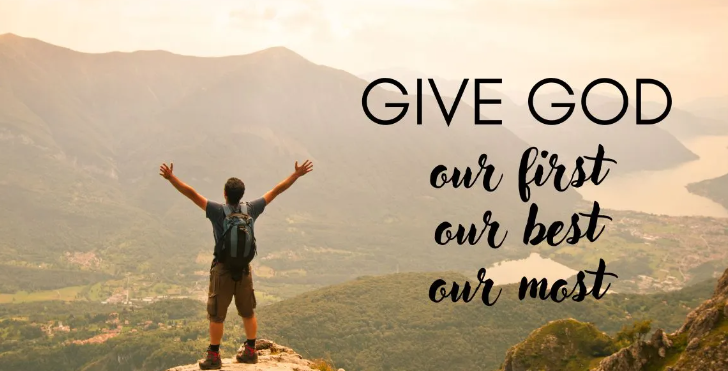 35 “We also assume responsibility for bringing to the house of the Lord each year the firstfruits of our crops and of every fruit tree.
“We will not neglect the house
  of our God.”
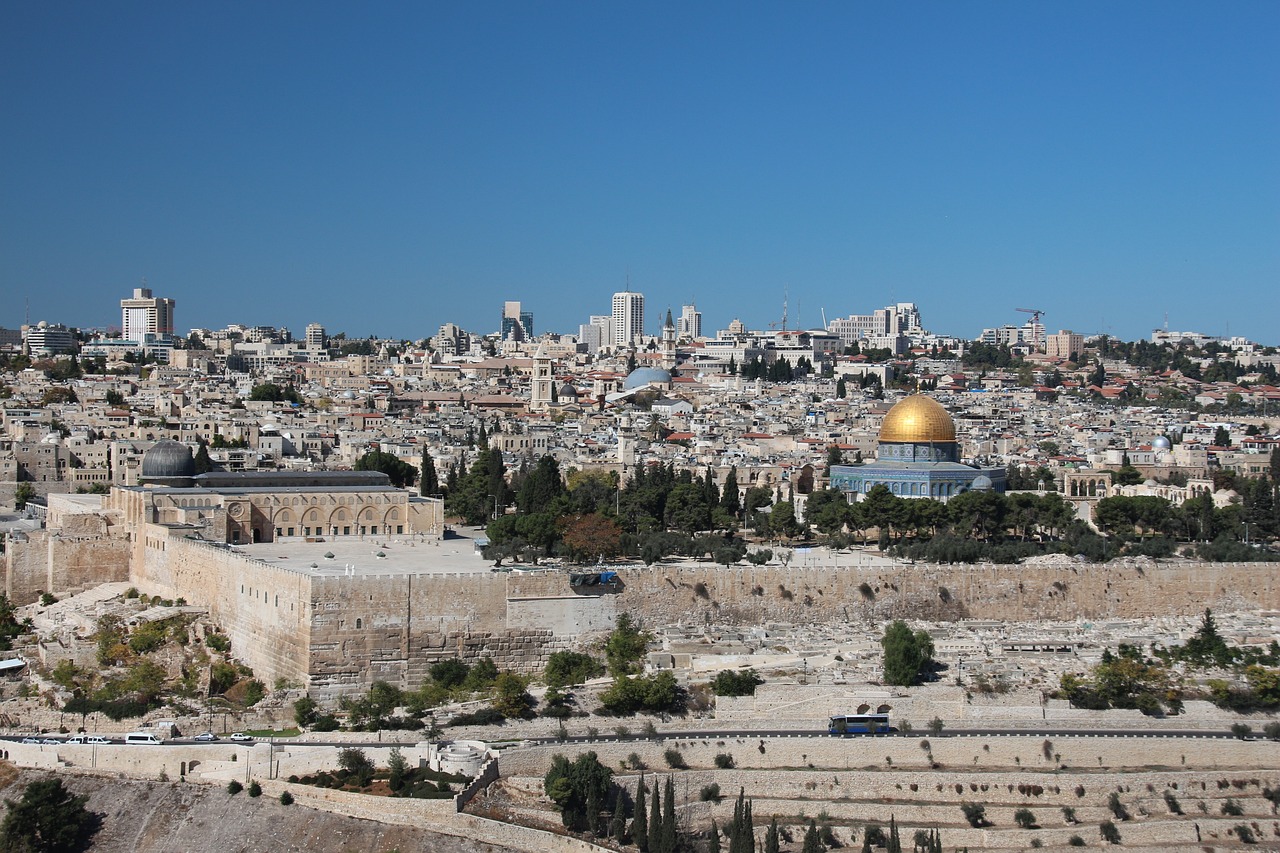 Sacrificial commitment
..to agree where everyone should live
11 Now the leaders of the people settled in Jerusalem. The rest of the people cast lots to bring one out of every ten of them to live in Jerusalem, the holy city, while the remaining nine were to stay in their own towns. 2 The people commended all who volunteered to live in Jerusalem.
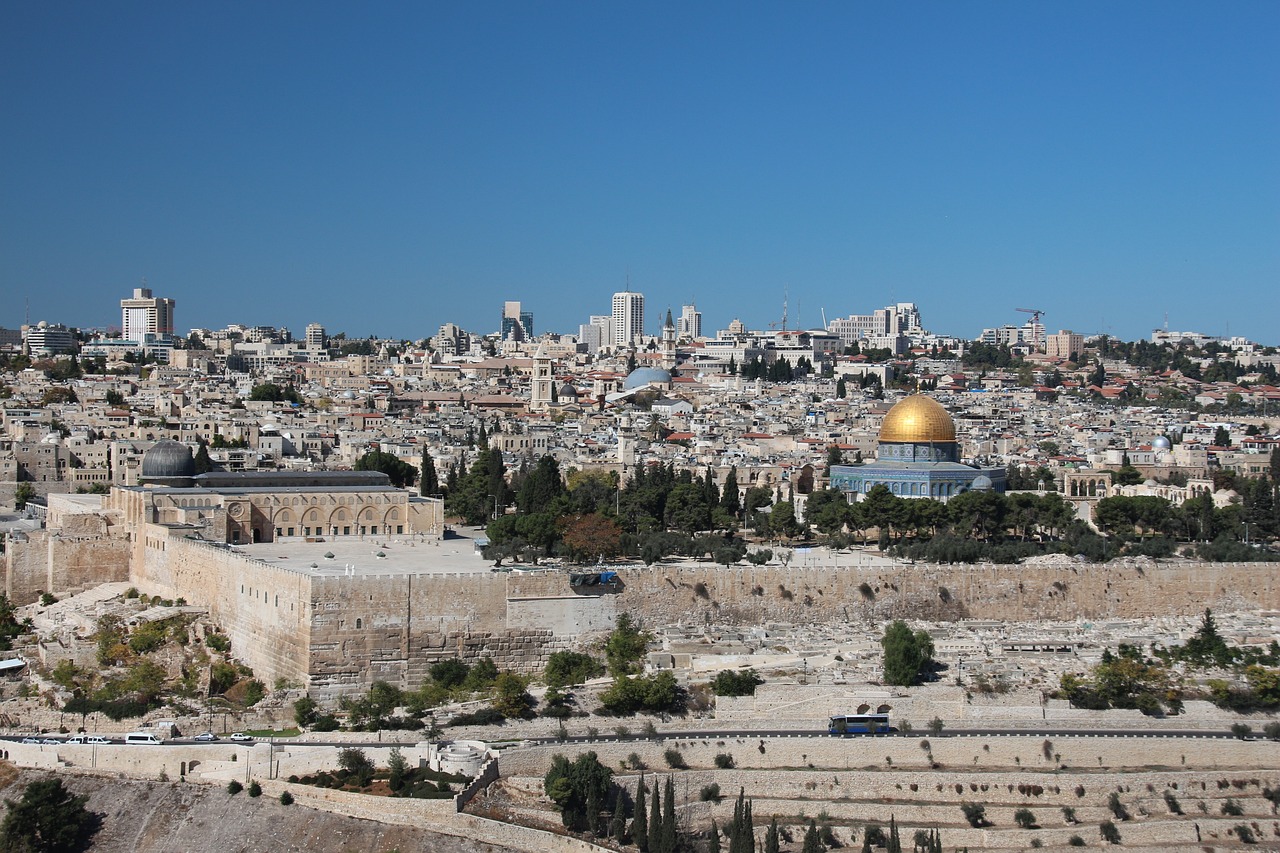 Sacrificial commitment
..to become the people of God
Matthew 5:14 
“You are the light of the world. A town built on a hill cannot be hidden.”
Sacrificial commitment
..results in a time of celebration!
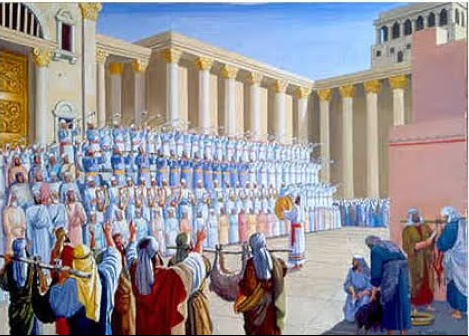 43 And on that day they offered great sacrifices, rejoicing because God had given them great joy. The women and children also rejoiced. The sound of rejoicing in Jerusalem could be heard far away.
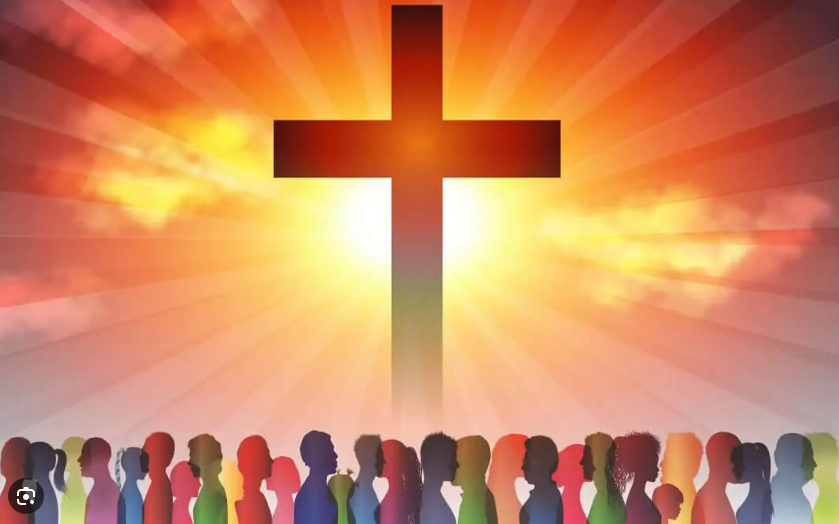 Sacrificial commitment
a personal and communal act
to submit to God’s way
in every part of our lives
in harmony with others
to become the people of God!